AVAPS – DropsondeHS3 2014 Field Program &Global Hawk NOAA G-4 Intercomparison
HS3 Science Meeting
May 5-6, 2015
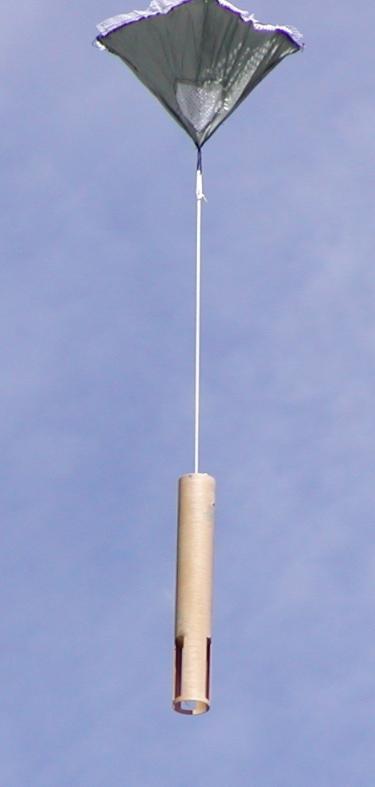 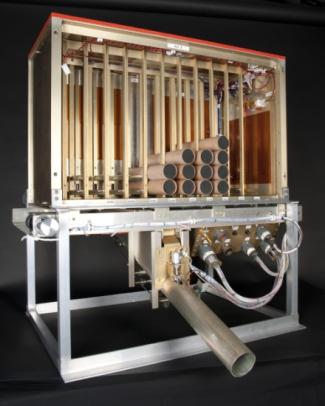 Terry Hock1,  Holger Vömel1, Kate Young1, Gary Wick2, 

1National Center for Atmospheric Research
2 National Oceanic & Atmospheric Administration
NCAR EOL ISF 2015
Three Years of HS3 Science with AVAPS Dropsondes
19 Flights Over Named Storms
2012
Leslie – 1 Flight, Nadine – 5 Flights
2013
Gabrielle – 4 Flights, Ingrid – 1 Flight
Humberto – 1 Flight
2014
Cristobal – 2 Flights, Dolly – 1 Flight
Edouard – 4 Flights
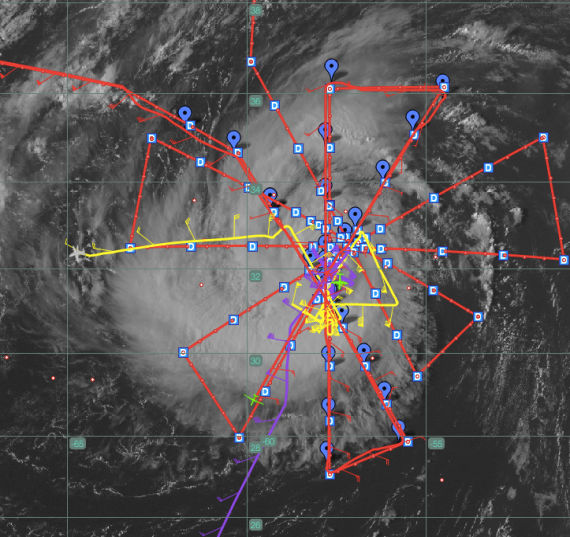 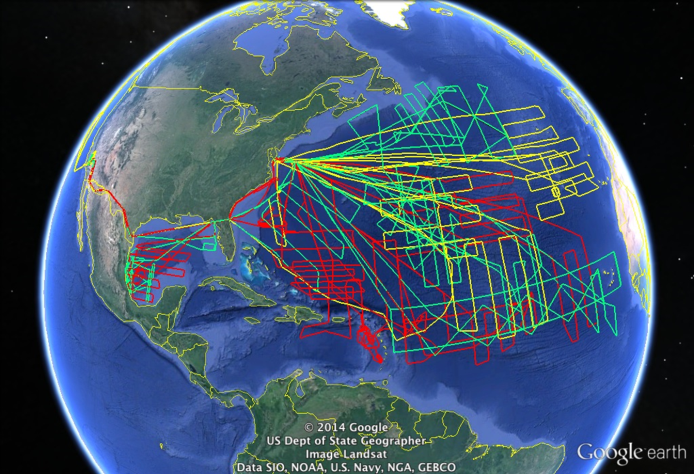 HS3 2012 - 2014
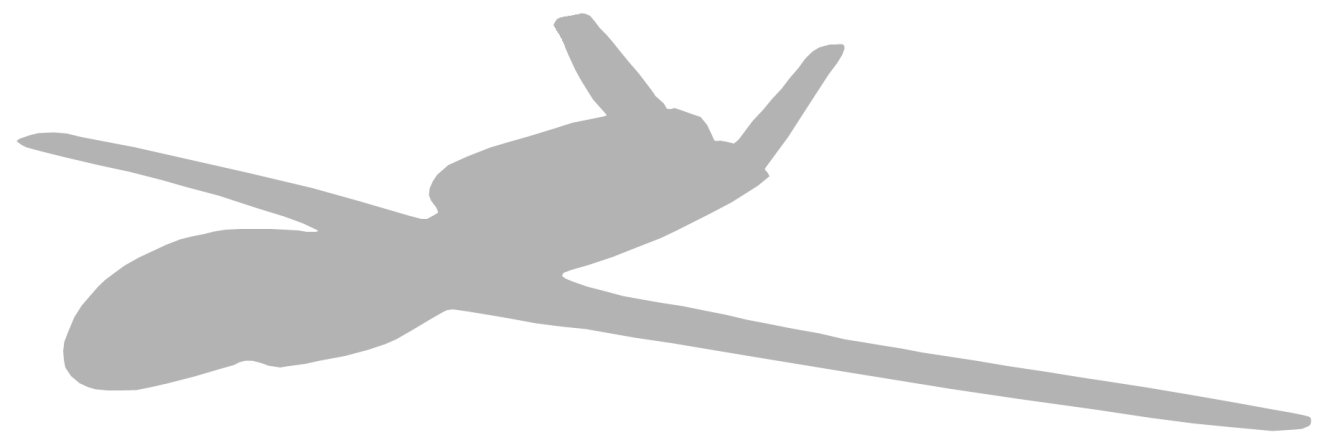 [Speaker Notes: The Global-Hawk AVAPS went to HS3 (Hurricane and Severe Storm Sentinel) each of the past 3 years.
Every year had both challenges and successes.
Highlights are:
    A total of 1425 mini dropsondes were deployed with very high success rate
    We used HS3 as an opportunity to develop a rapid-drop capability: Drops every 1 minute, which became enabling for collecting data over the hurricane eye. [The technique is called pre-launch GPS Aiding]
     Over the 3 years, the GH made 19 flights over named tropical storms. (Right picture). This summer, the final year of HS3, Four flights sampled almost the complete life cycle of Edouard from tropical storm, to category 1 hurricane, to category 3 hurricane, and to decay over cold water into an extra-tropical storm. The Left picture shows the GH flight track in RED for the Cat-3 flight. [Purple and Yellow are other NOAA aircraft]]
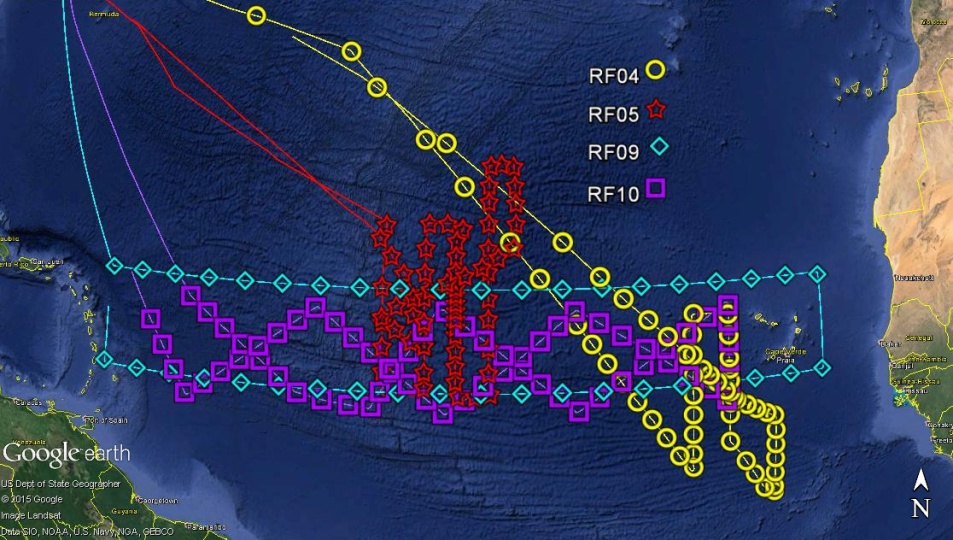 Summary of 2014 Drops
NASA Global Hawk AV-6
656 Dropsondes
11 Research Flights for AV-6
Aug 20 to Sept 19, 2013
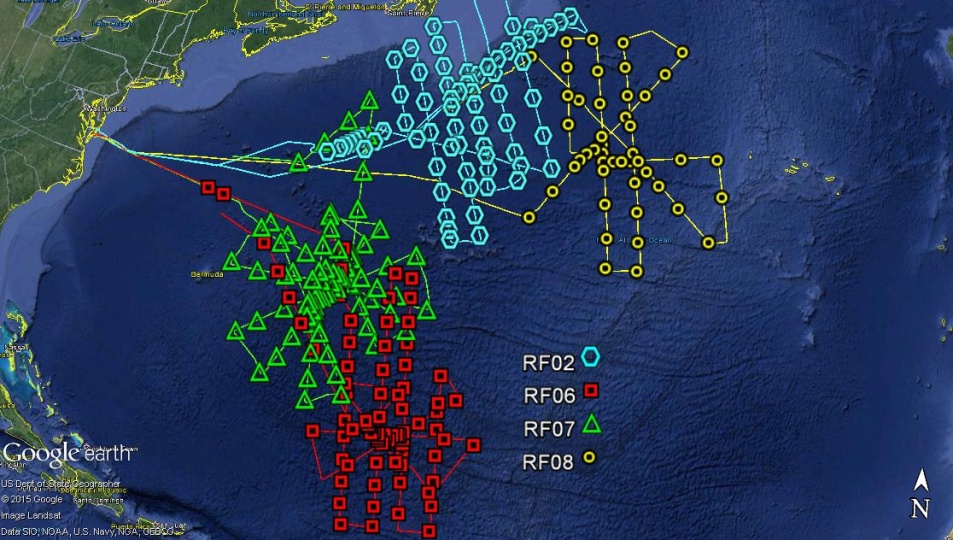 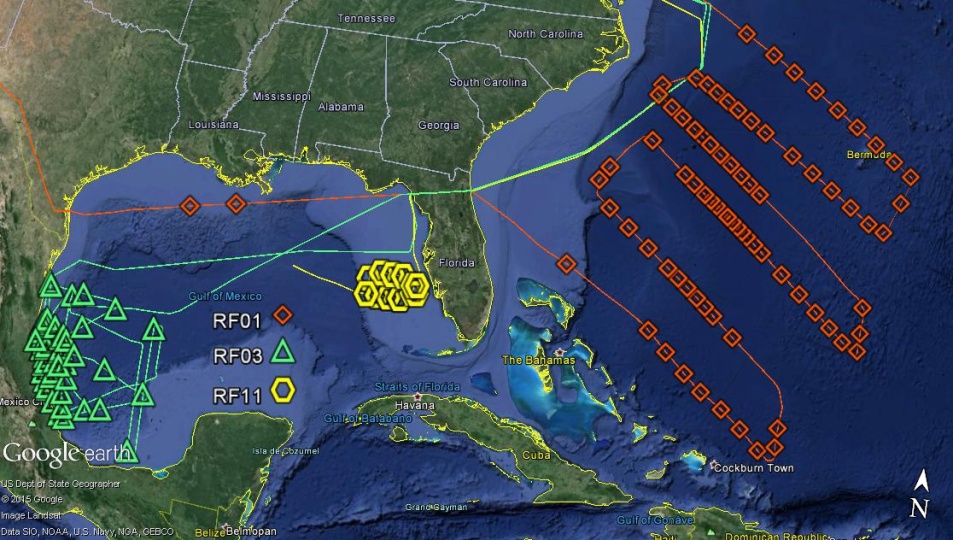 * There were AVAPS aircraft system issues which prevented data collection of 6 sondes launched.
HS3 2013 & 2014 
Sonde Performance Summary
Sonde Position Information – GPS Latitude, Longitude and GPS Height
HS3 2012: No issues
HS32013 : Errors in Lat-Long - GPS Height  158 Drops ( 36.5%) All corrected May 2015
HS32014: No issues
GEOID Altitude corrections
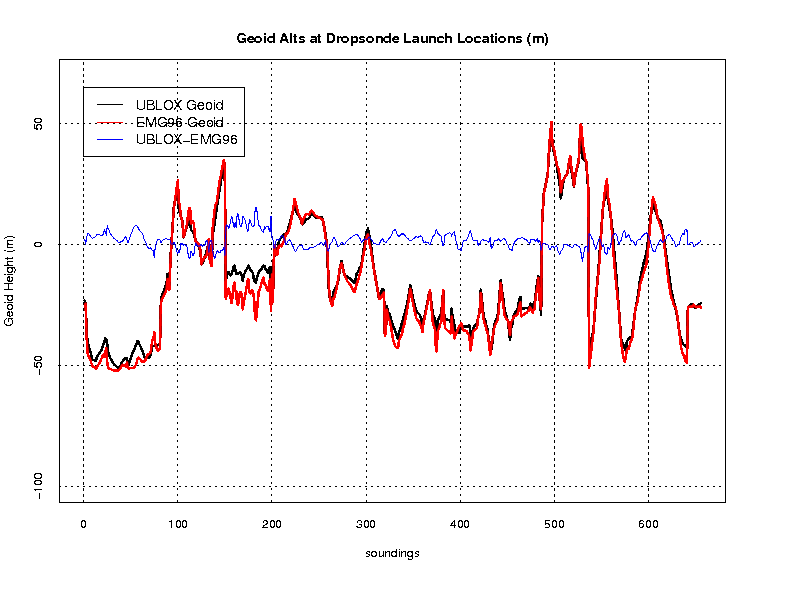 - Sonde Real-time Geoid
- EMG96 Geoid
- Difference
Black line shows dropsonde geoid values originally contained in real-time dropsonde GPS altitudes. Red line shows the geoid measurements from the EMG96 which replaced the dropsonde geoid values.
RF10  Sept 28 RH Data 
Sonde Performance Summary
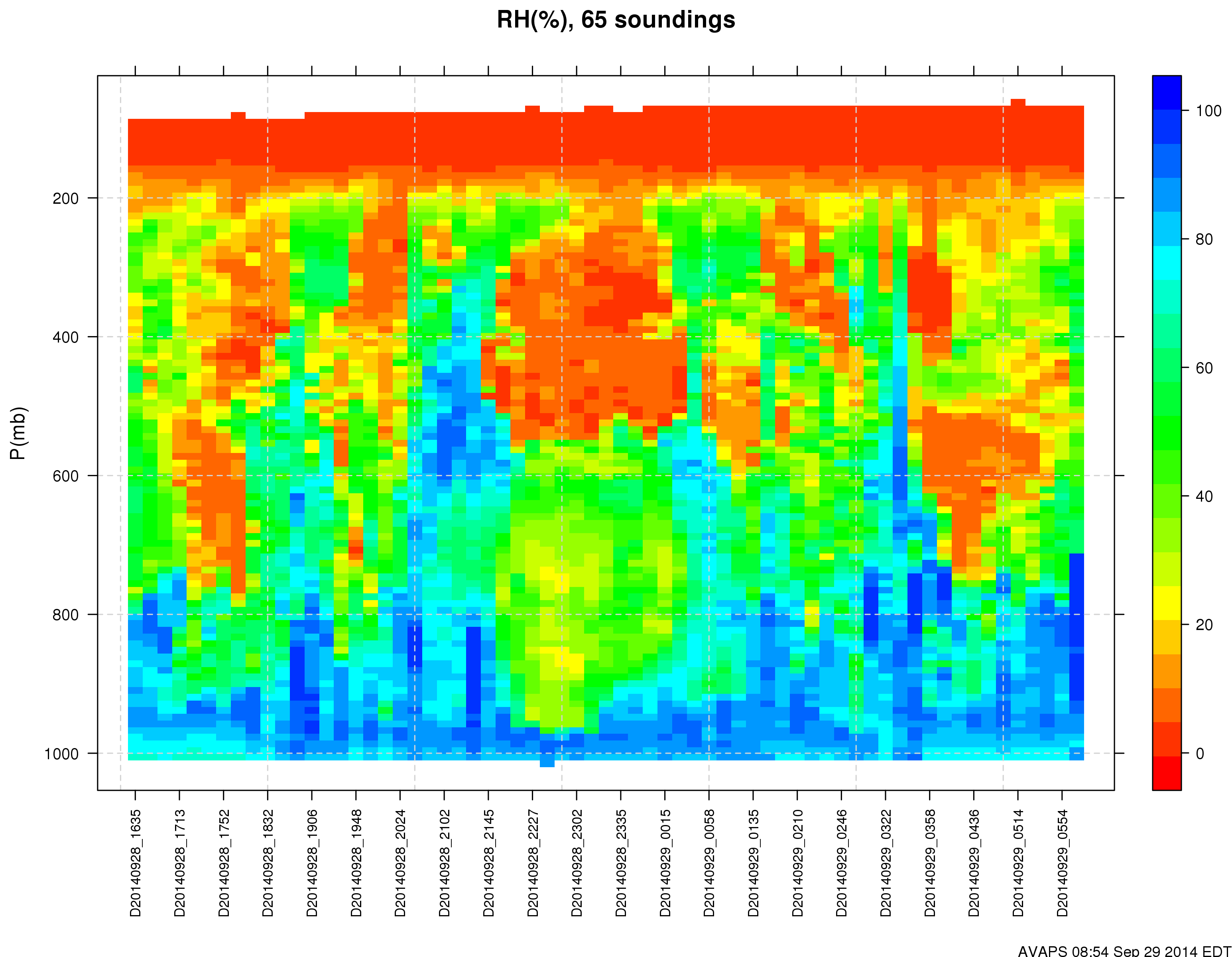 RF10  Sept 28 Temperature Data 
Sonde Performance Summary
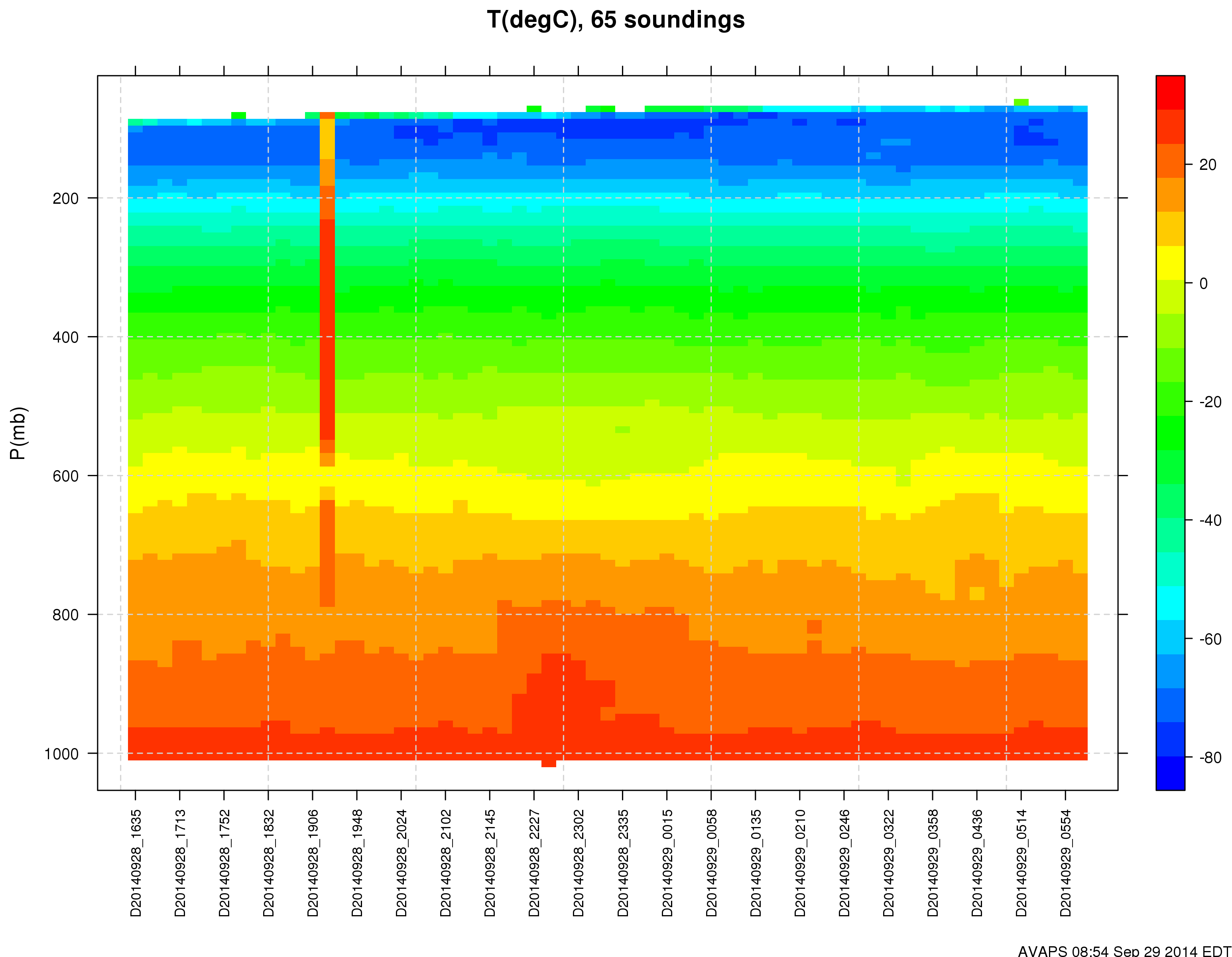 Flight RF06  Sept 9 RF Spectrum Summary
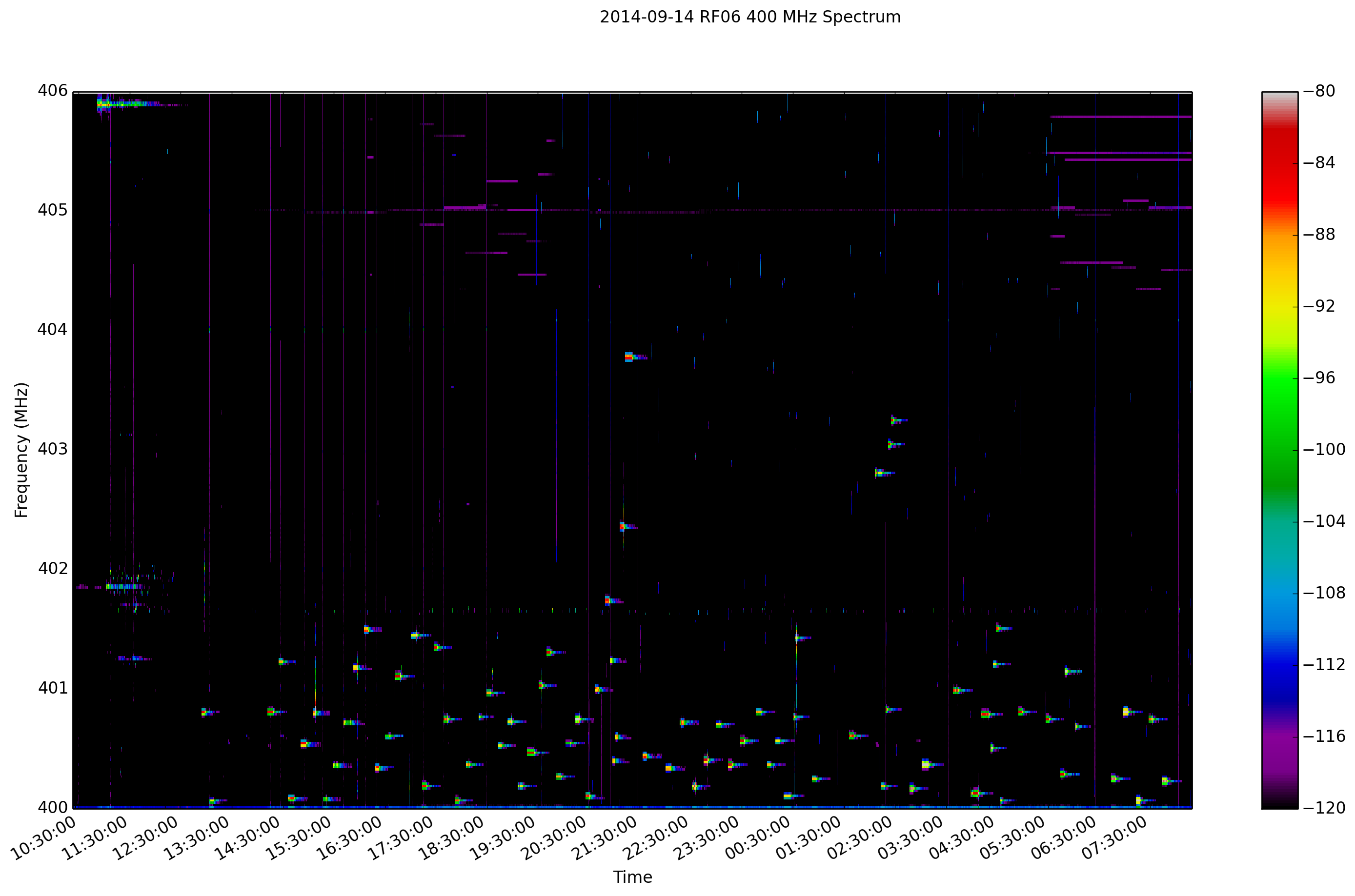 RF Spectrum
RF06  Sept 9 RF Spectrum
Drop #34
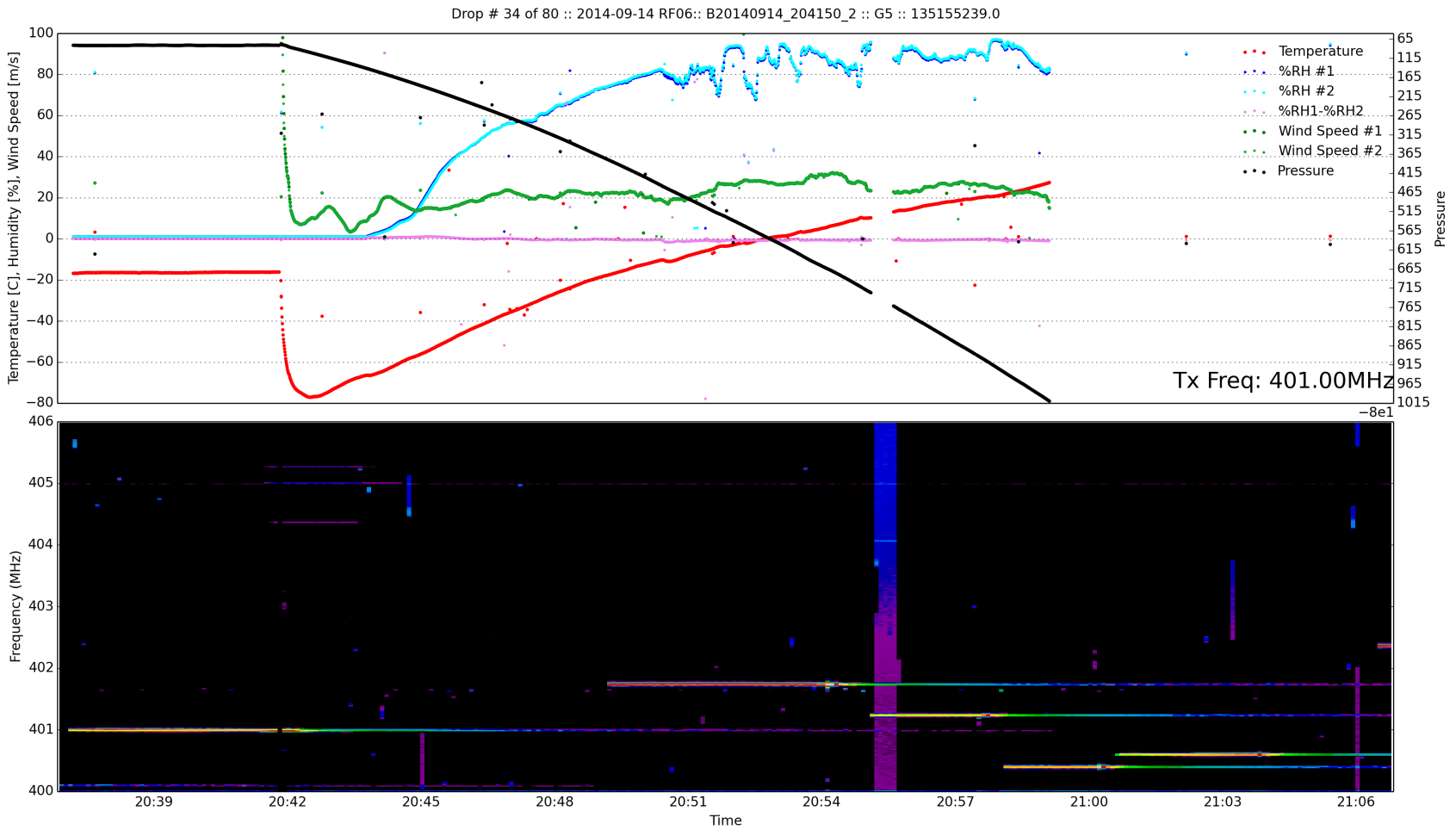 Raw Data
RF Spectrum
Update on NOAA G-4 RD94 Dropsonde Inter-comparison NASA Global Hawk Mini Dropsonde 2011 (23 pair) and 2014 (15 pair)
14 Sep 2011
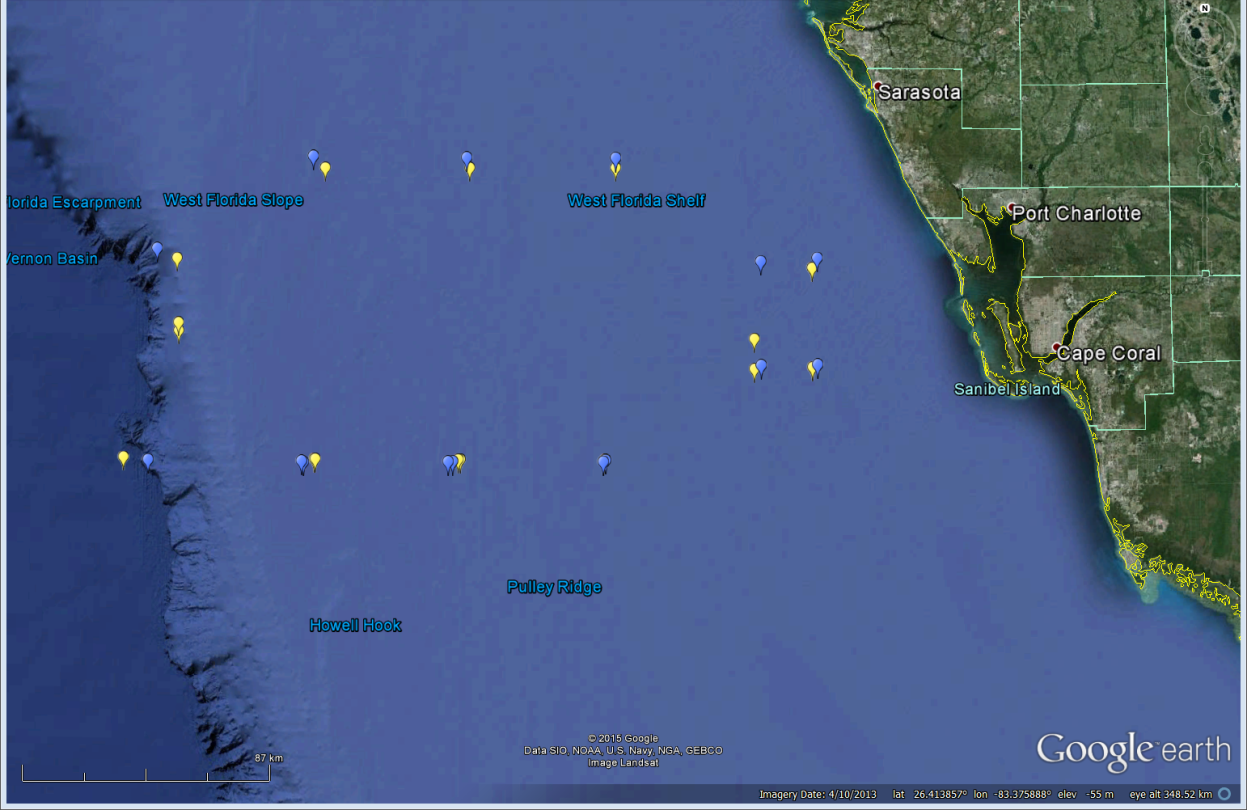 30 Sep 2014
Winds
2011                                                                                2014
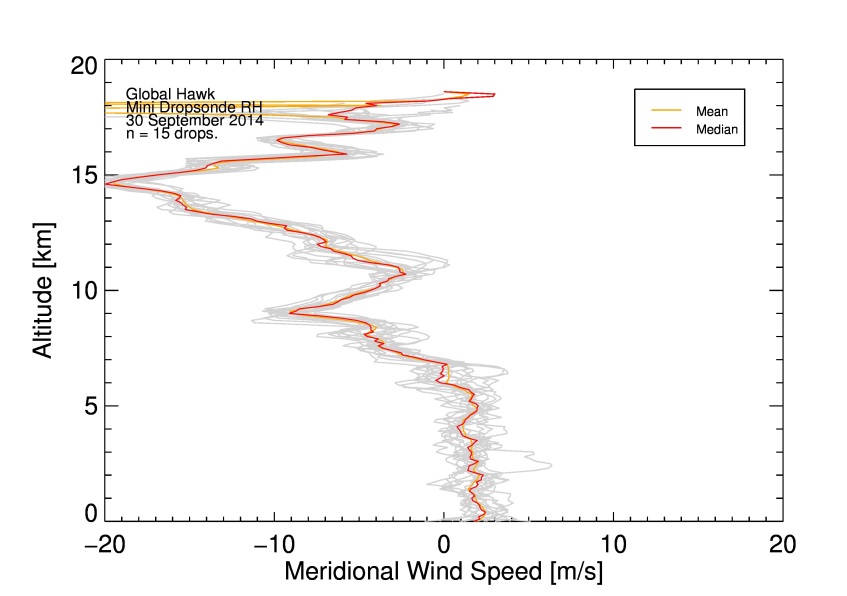 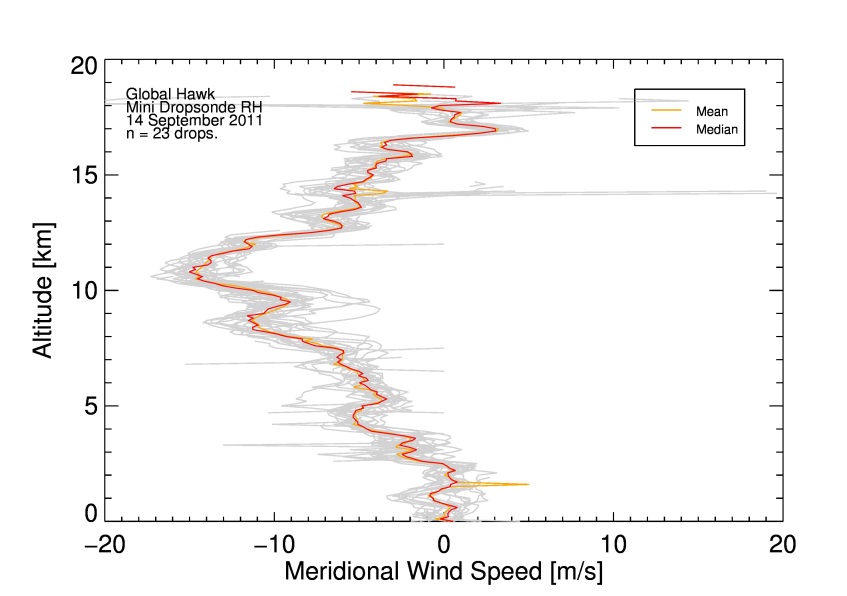 Winds
Wind comparisons: Good agreement in 2011 and 2014
2011                                                            2014
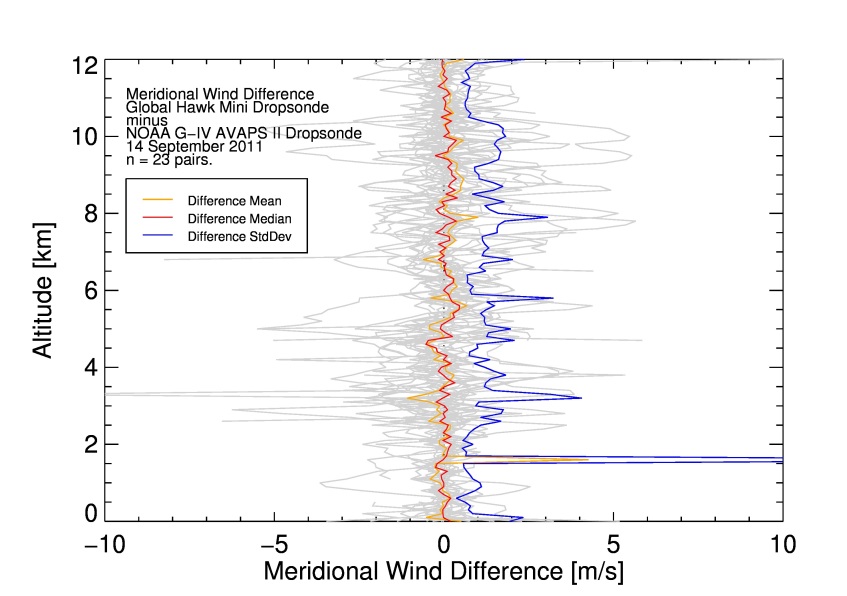 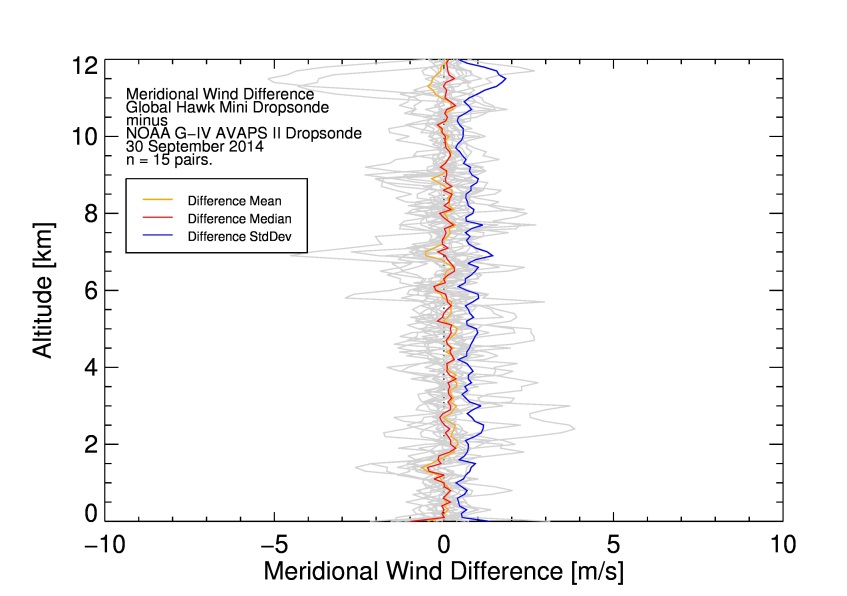 TemperatureGlobal Hawk Drops only
2011                                                                        2014
Temperature Difference GHT - GVT
2011                                                                        2014
Relative Humidity Global Hawk Drops only
2011                                                                        2014
Relative Humidity DifferenceGHRH - GVRH
2011                                                                        2014
[Speaker Notes: Mini Dropsonde has dry bias in 2011, RD-94 has dry bias in 2014
2011 comparison:
Both sondes of similar vintage (a few months old)

2014 comparison:
Mini dropsonde several months oldRD94 between one and three years old]
Summary of Mini vs RD-94 Dropsonde Comparison
Notes:
2011 comparison: Both sondes of similar vintage (a few months old)
2014 comparison: Mini dropsonde several months old, RD94 between one and three years old

The comparisons show excellent agreements for wind profiles without any systematic bias for both 2011 & 2014. 
The temperature showed excellent agreement in 2014, whereas the mini dropsnde showed a  showed a warm bias with a mean of 0.2°C in 2011
The RH profiles agree well with each other above~750 hPa, (RH<50%)  
2011 show eda 3-5% dry bias in the GH data below ~750 hPa. 
2014 data  shows a 3-5% dry bias in the RD-94 data
Pre-flight sonde  procures of RH re-conditioning is important
Future Lab testing at NCAR to understand and improve the temperature bias.
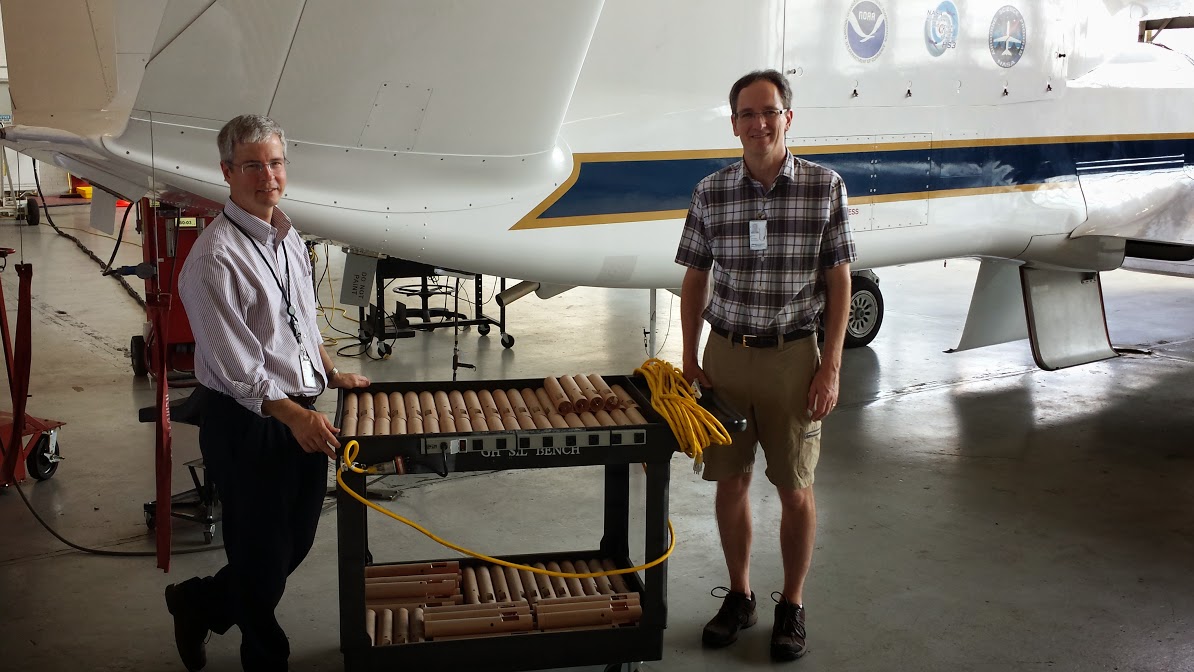 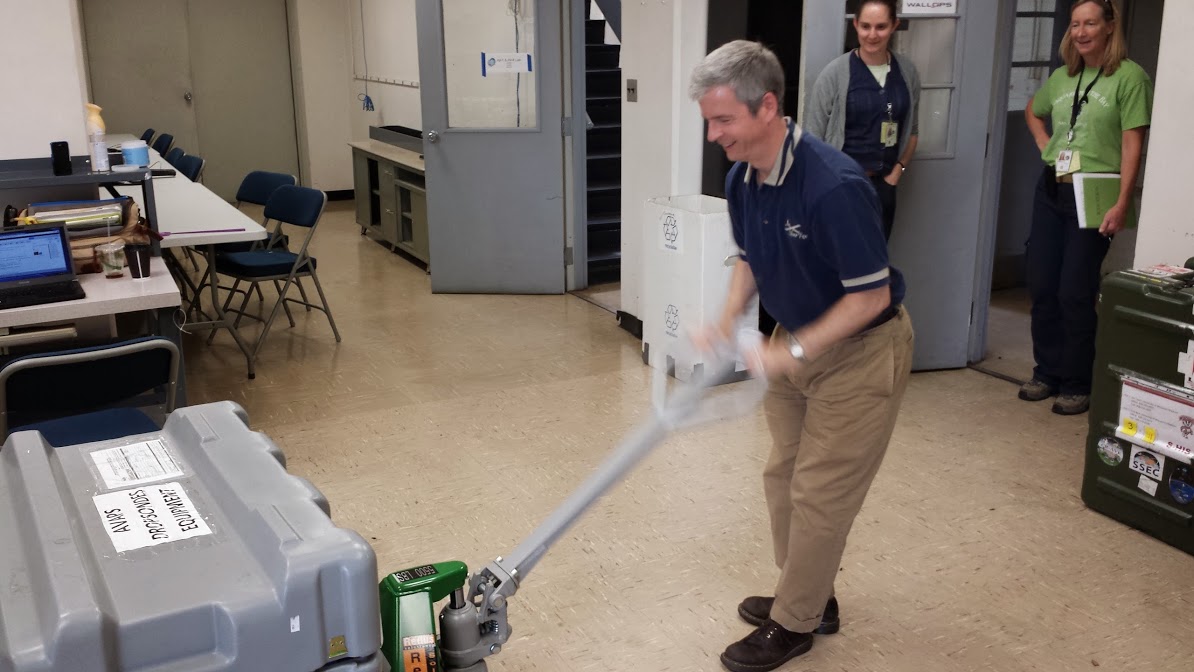 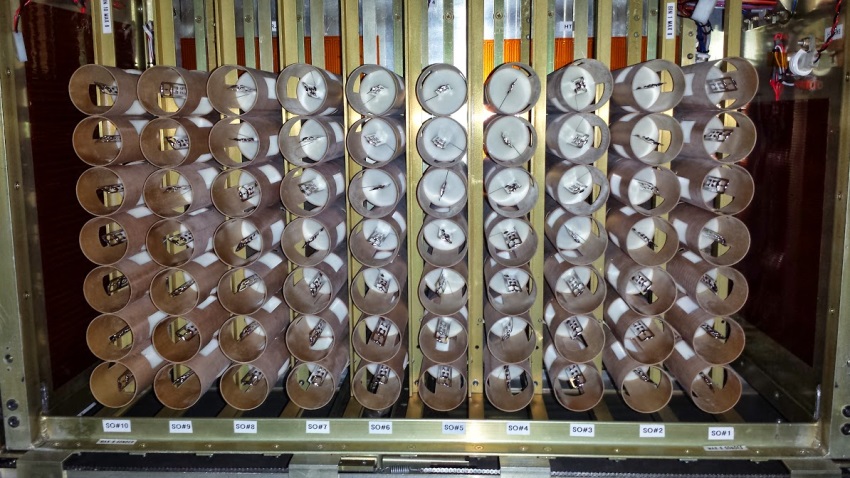 HS3 
2014
Global Hawk 
NCAR AVAPS
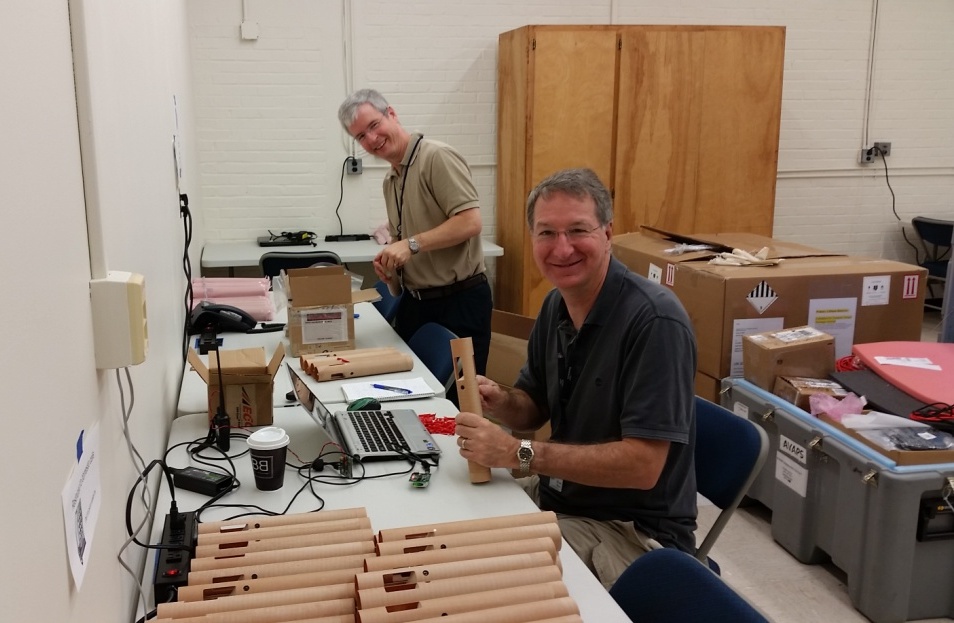 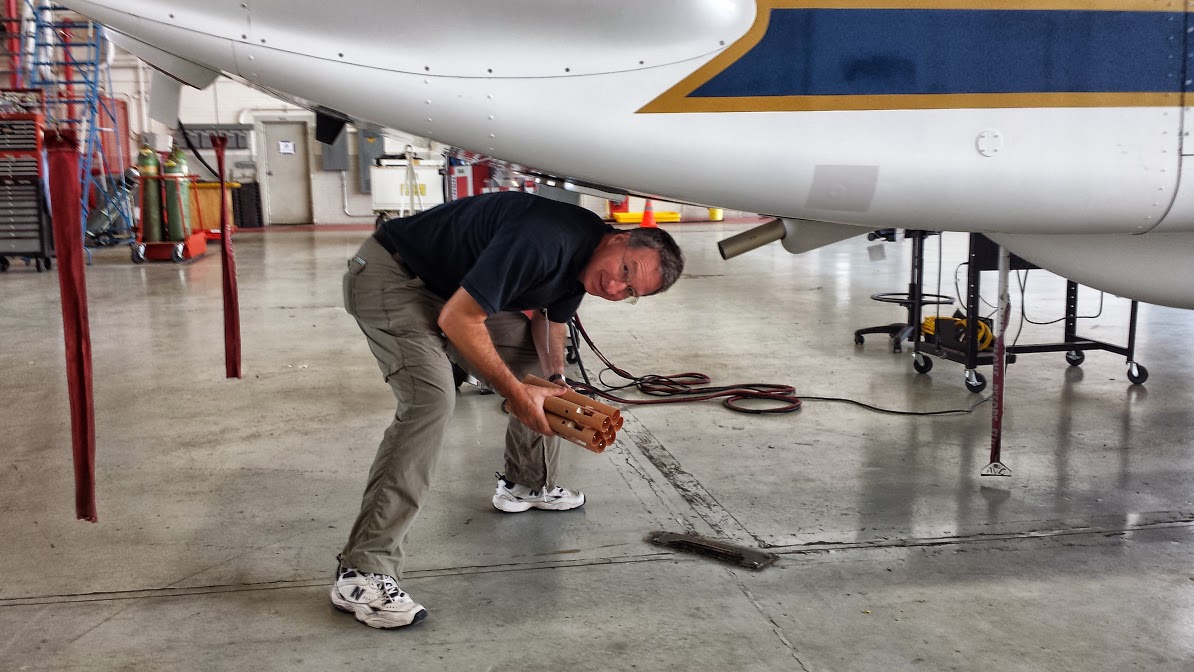 Thanks for your
Attention
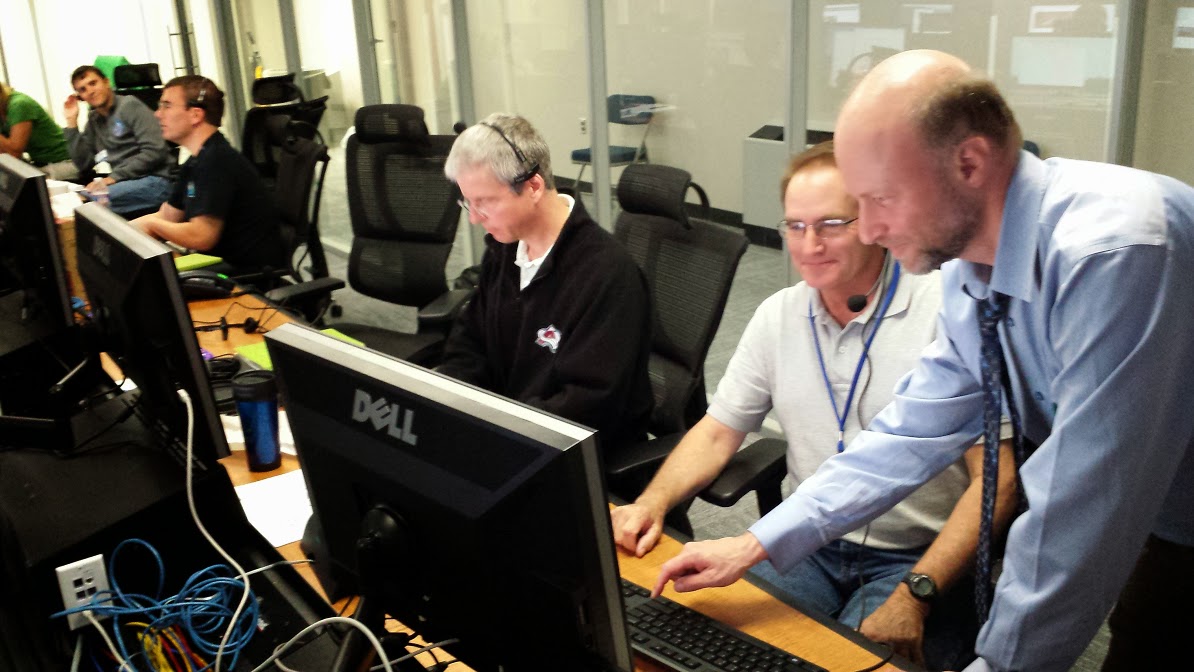